Berufsorientierung am EGD
Das BO-Konzept in der Mittelstufe


M. Maruschka & A. Krehbiel
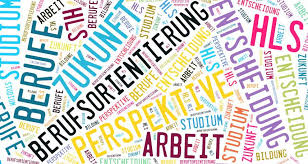 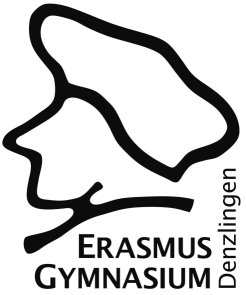 Klasse 8: Erste Blicke in die Praxis
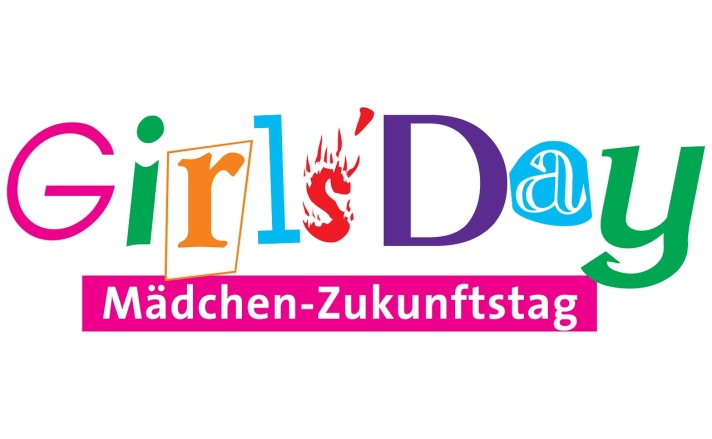 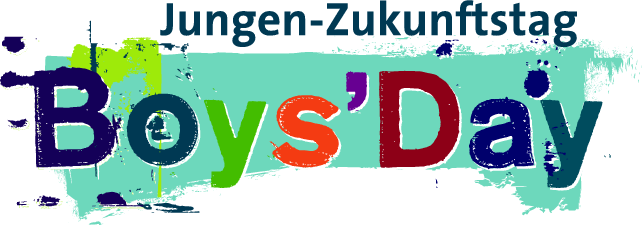 Mein Praxistag
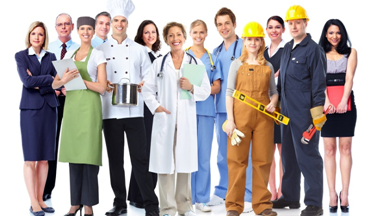 Klasse 9: BO im WBS Unterricht
Thema Arbeitnehmer:
Arbeitswelt
Arbeitsvertrag, Rechte und Pflichten
Arbeitnehmervertretung
Thema Bewerbung für ein Praktikum:
Wie finde ich einen Praktikumsplatz
Wie bewerbe ich mich richtig
Klasse 9: BO außerunterrichtlich
Tag der BO mit der IHK
Berufsprofiling
Ausbildungsbotschafter
Bewerbungstraining
Besuch des Berufsinformationszentrums
Informationen
Berufsrecherche
Klasse 10: Erkundungspraktikum
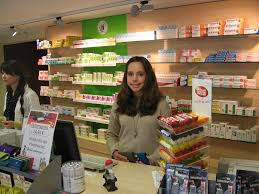 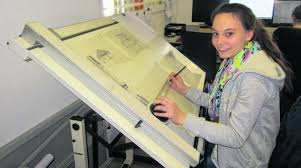 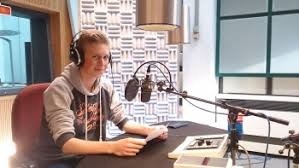 31. Oktober – 04. November 2022
Vorbereitung der Berufserkundung
Selbstgewähltes Berufsfeld
Eigenständige Suche nach geeigneten Stellen
Gern auch außerhalb der Region
Bewerbung ab Januar 2022 (!)
Nachweis einer Stelle bis Pfingsten 
Begleitung durch die WBS - Lehrkräfte
Durchführung & Nachbereitung
Besuch oder Kontakt durch Lehrkräfte während    der Praktikumswoche
Nachbereitung und Auswertung im WBS-     Unterricht 
Zertifizierung für das BO Portfolio